Благотворительный проект
Химки 2019
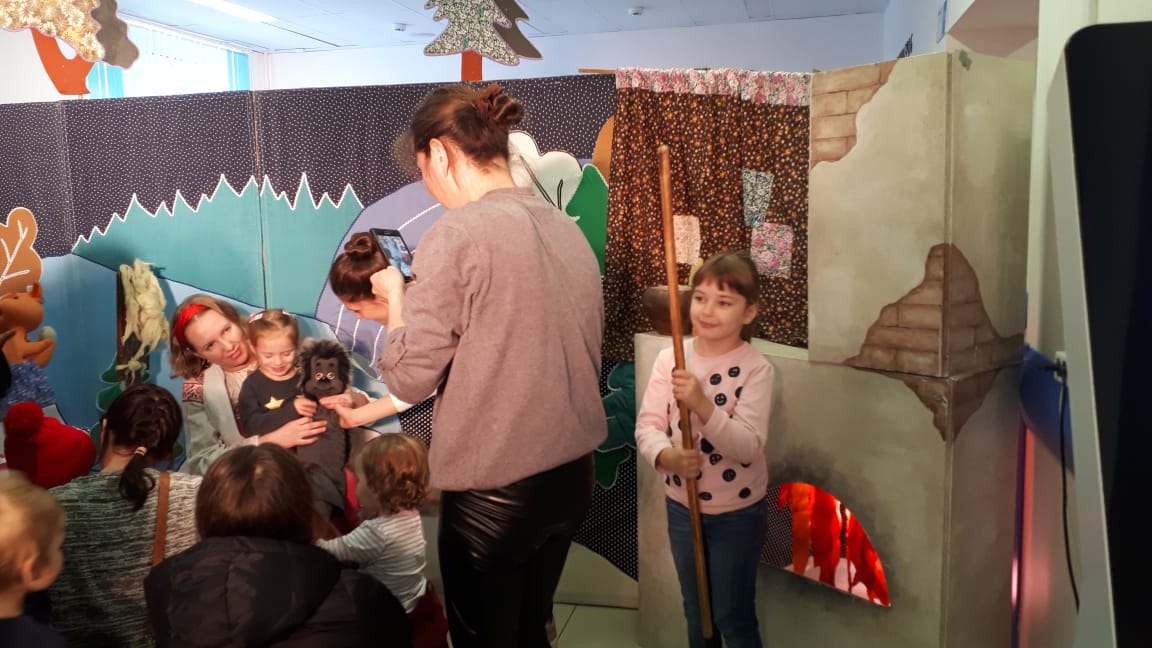 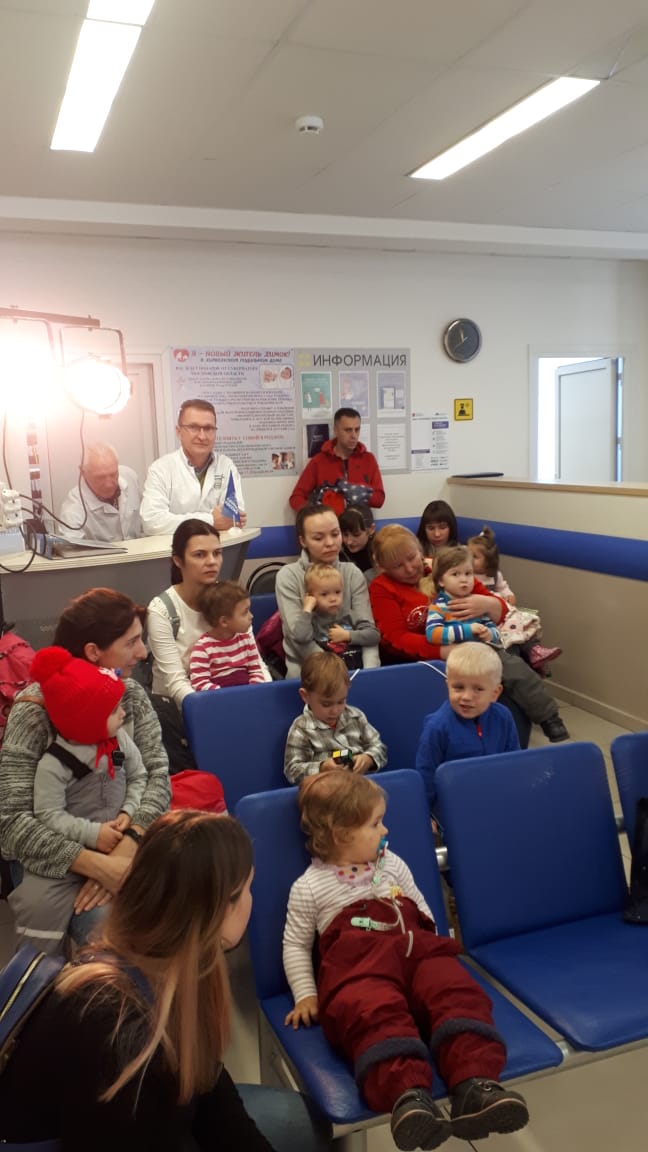 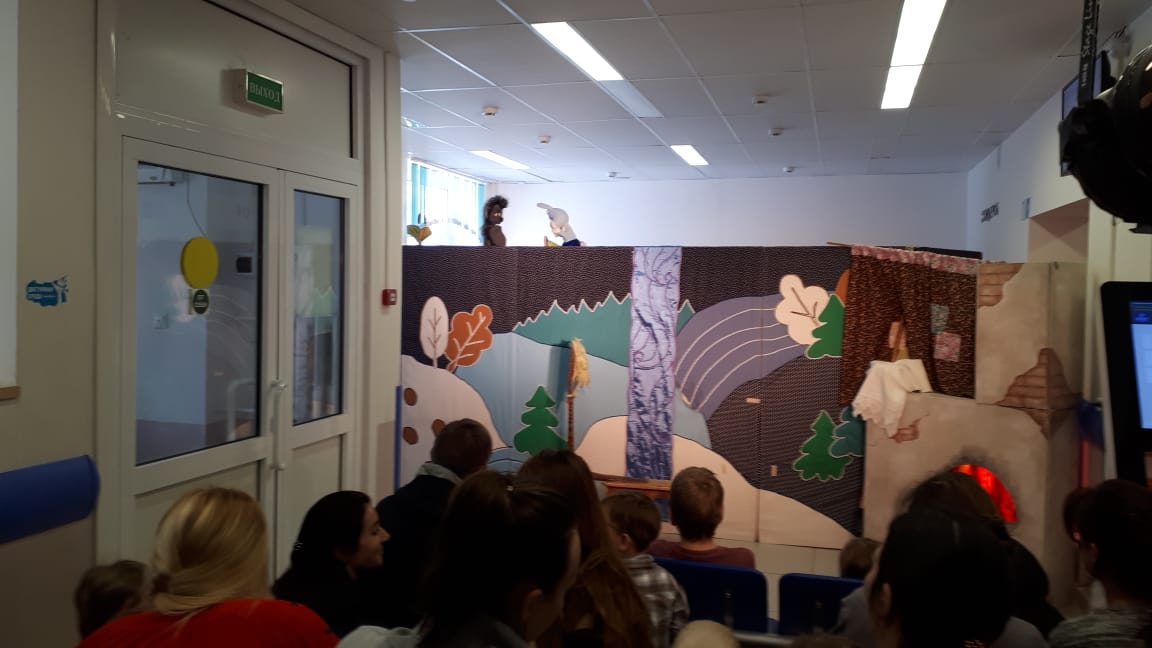 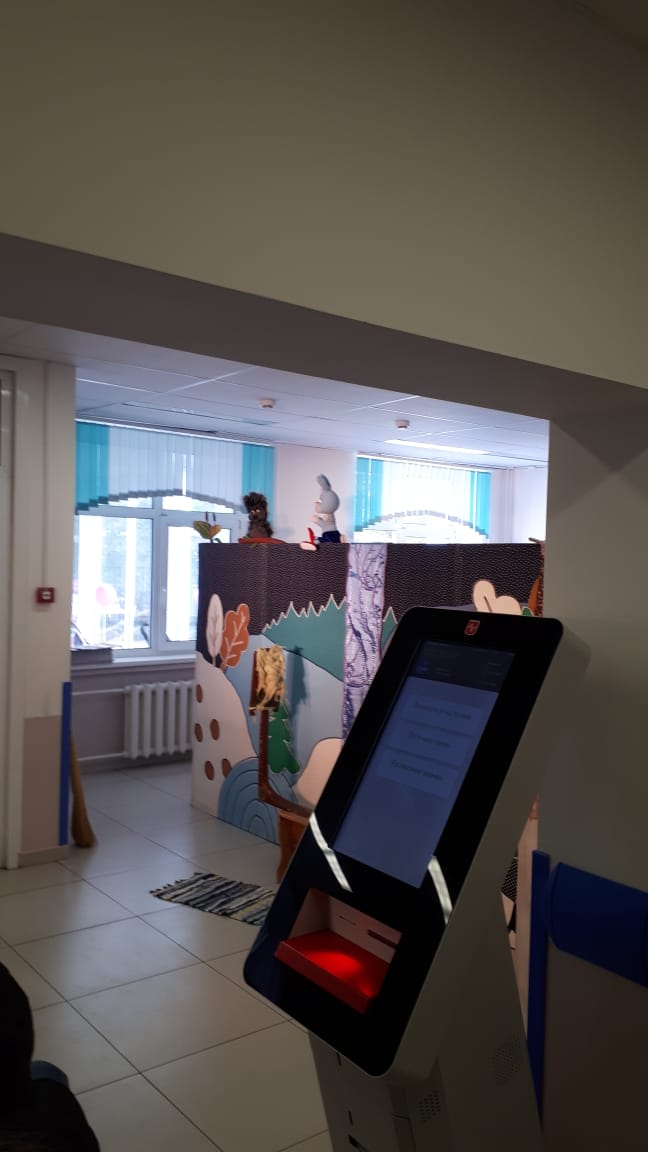 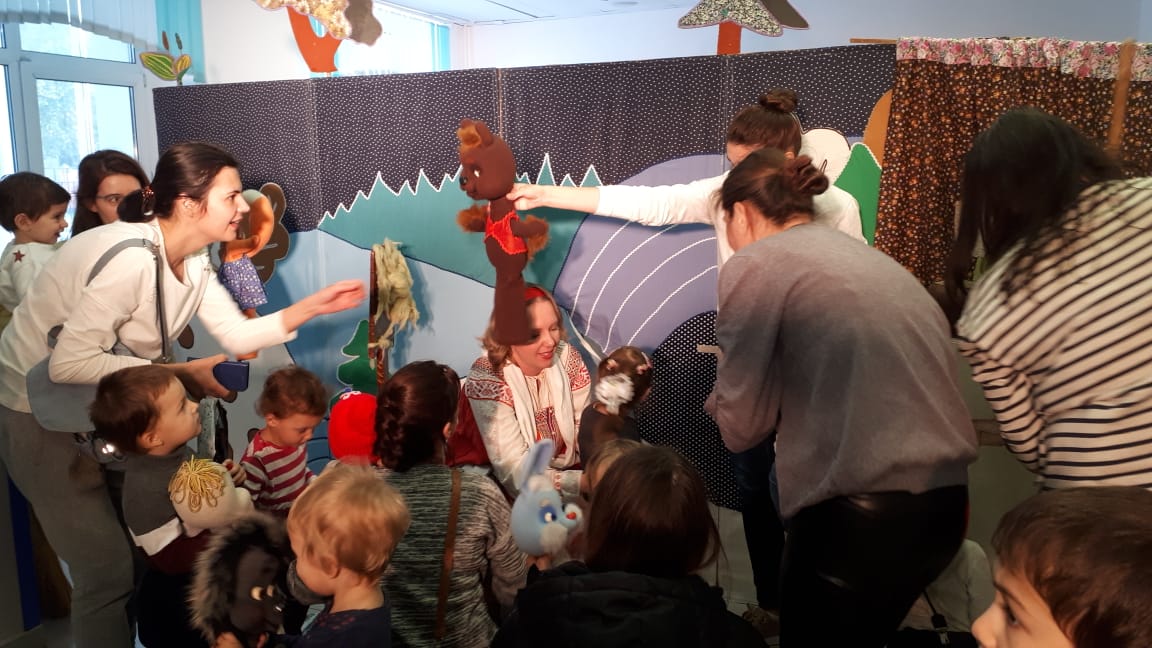 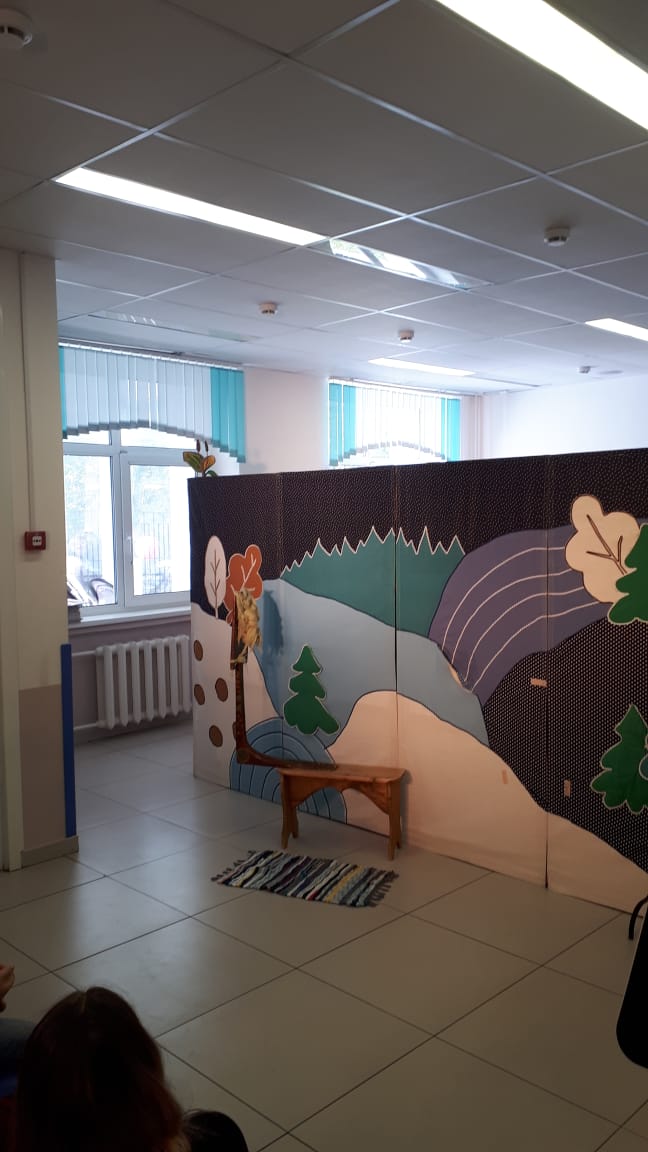 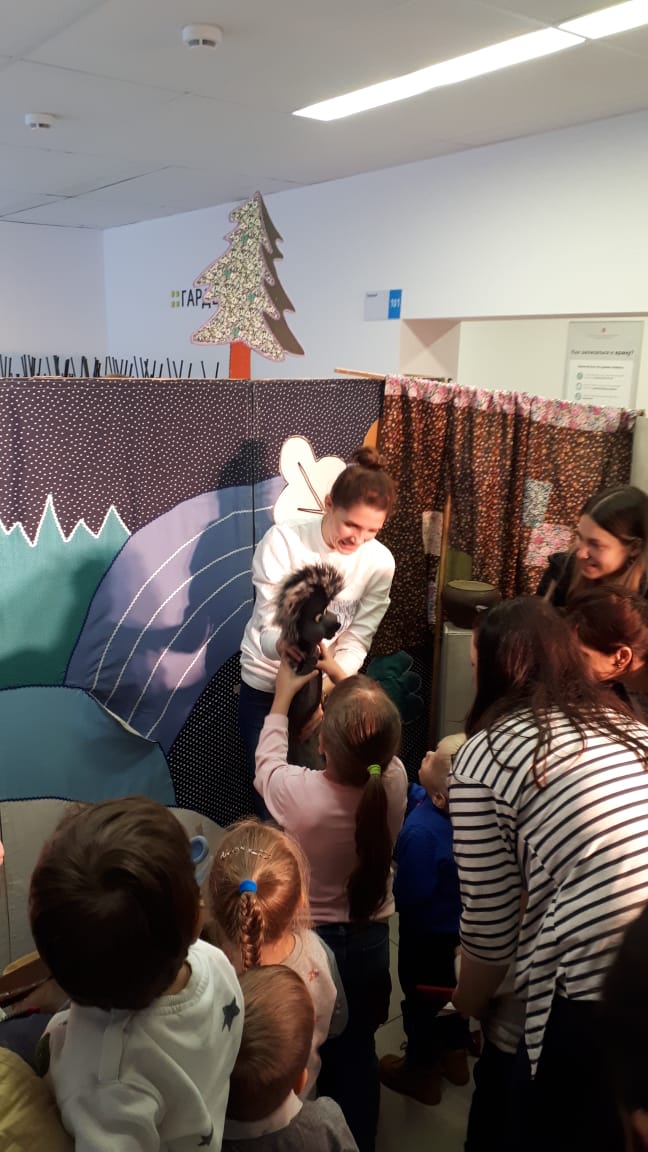 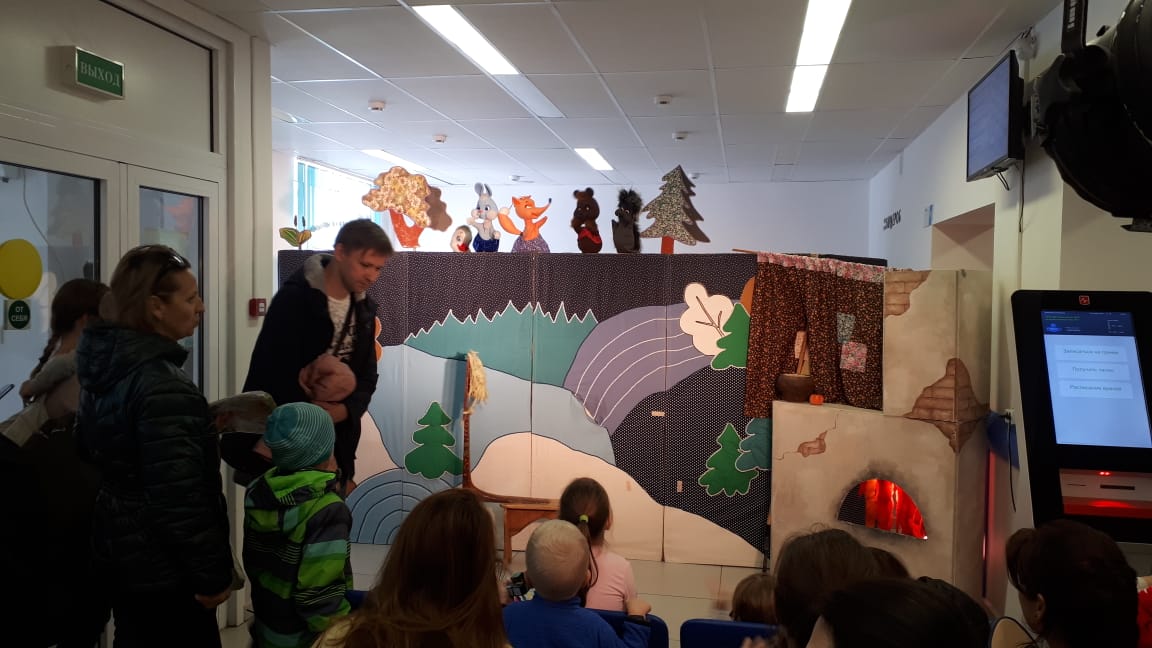 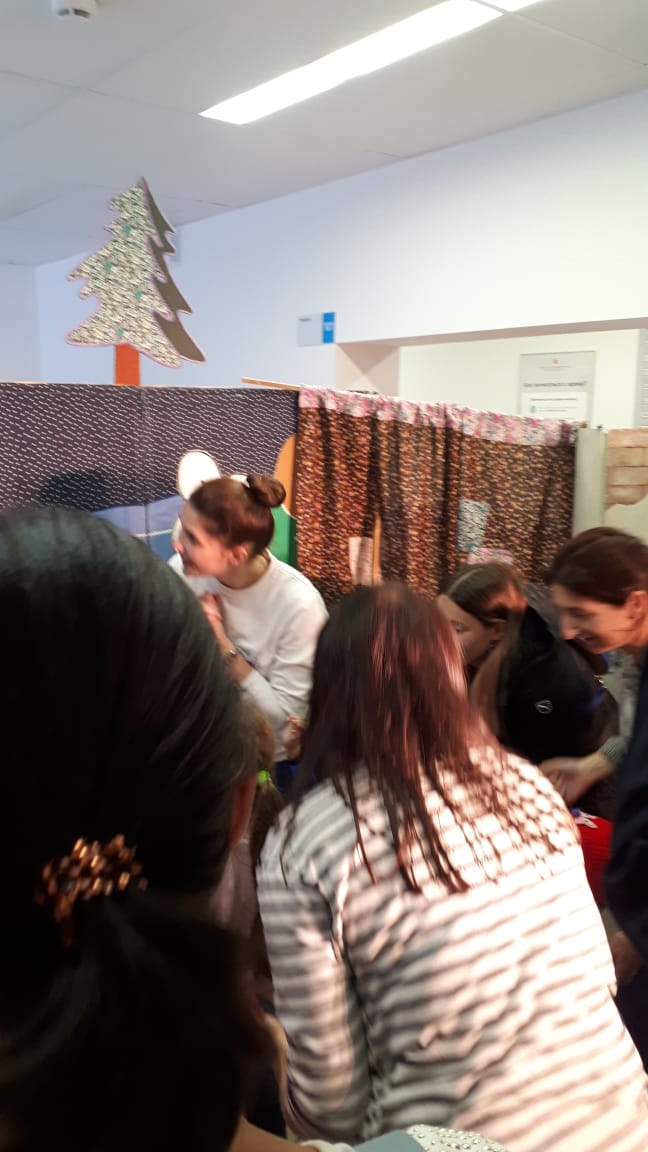 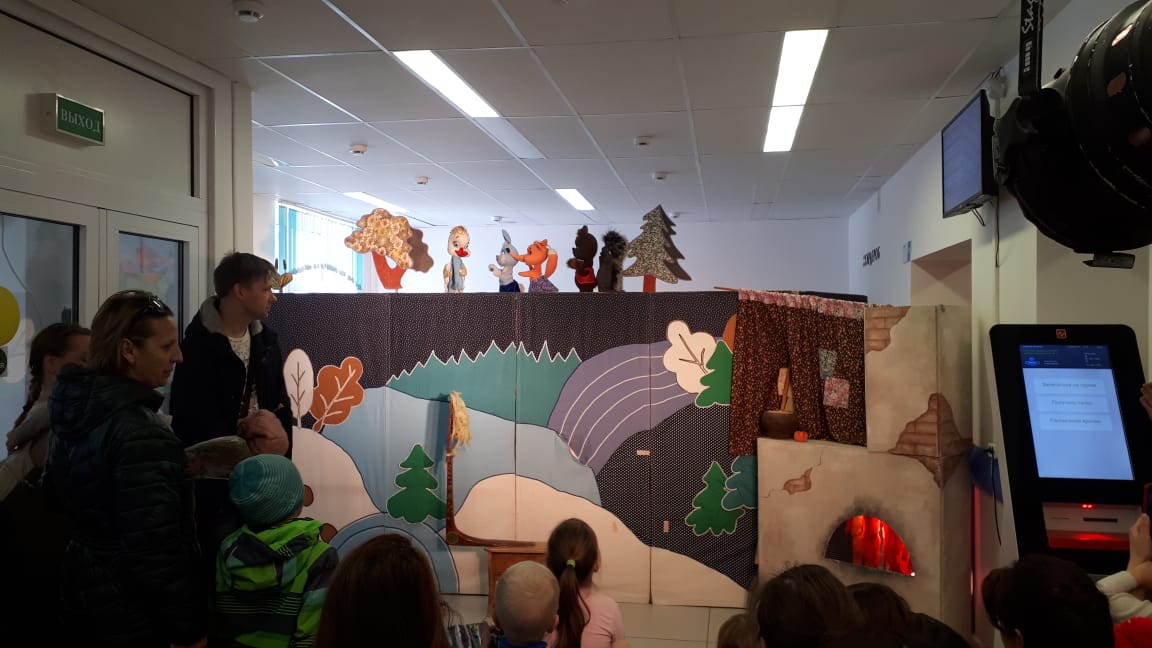 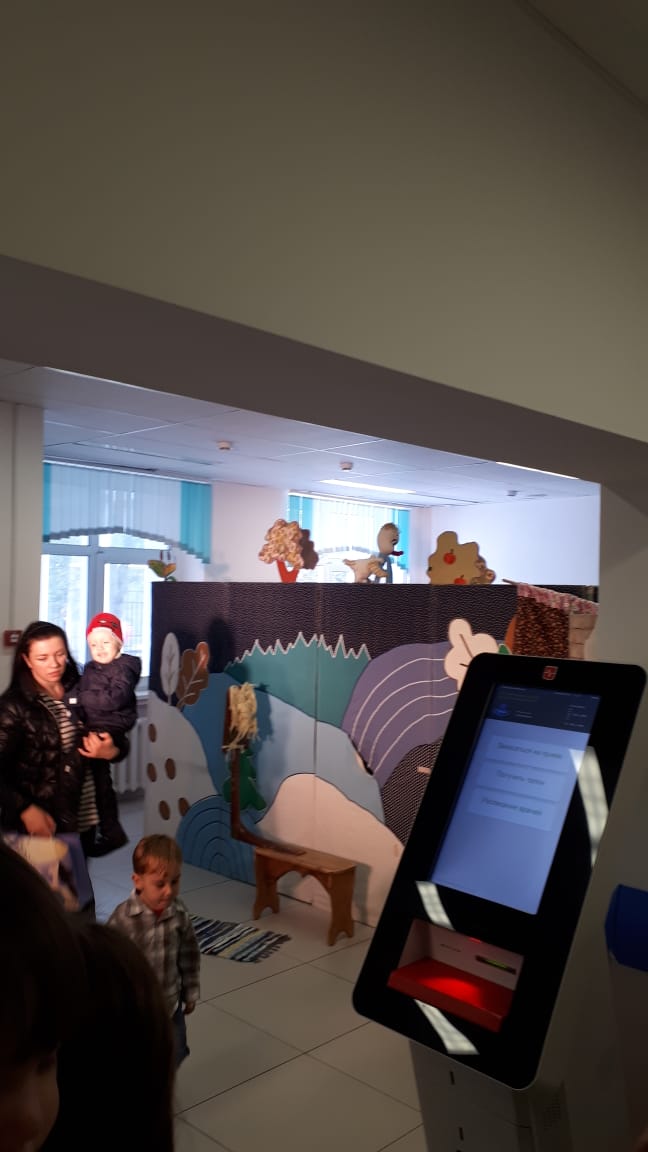 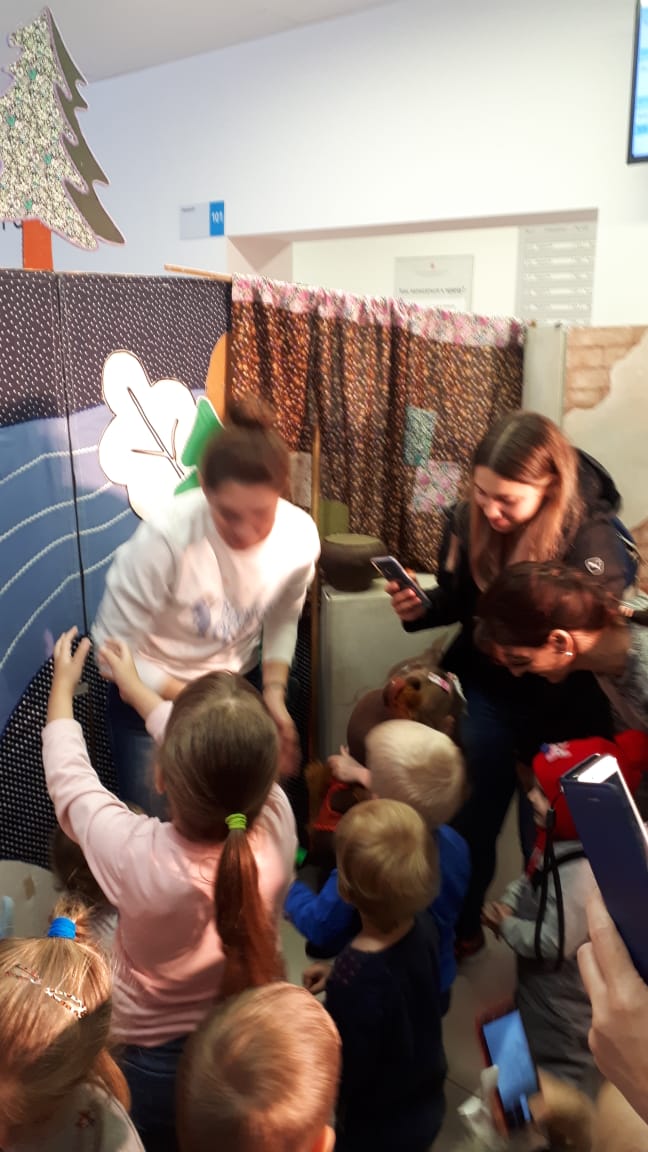 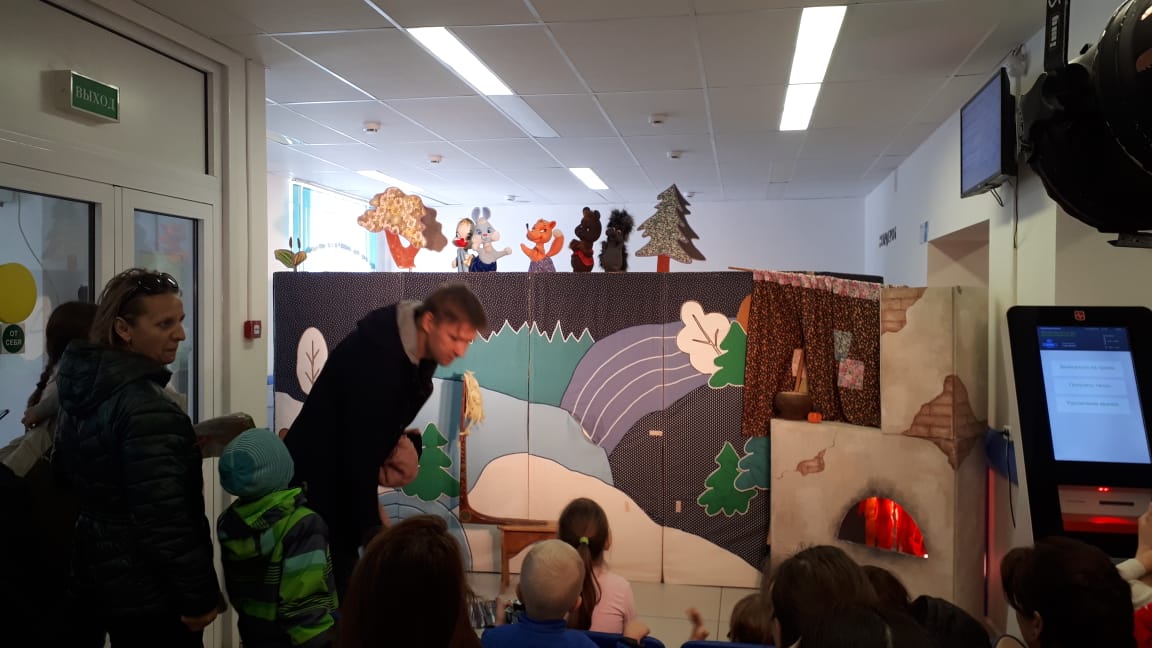 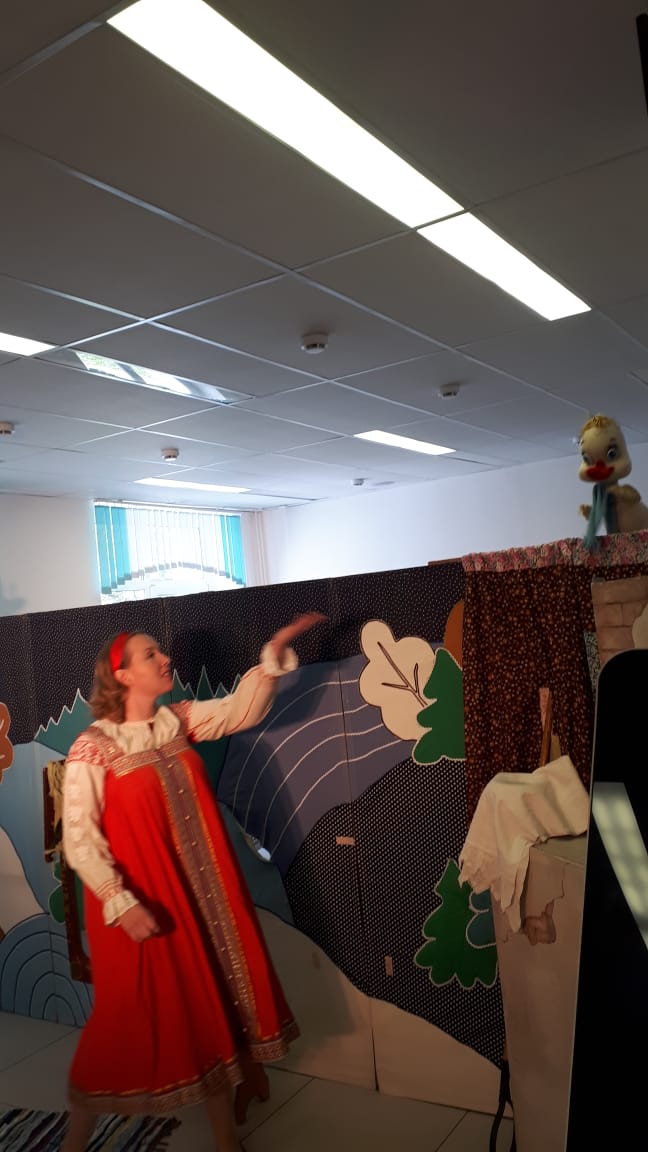 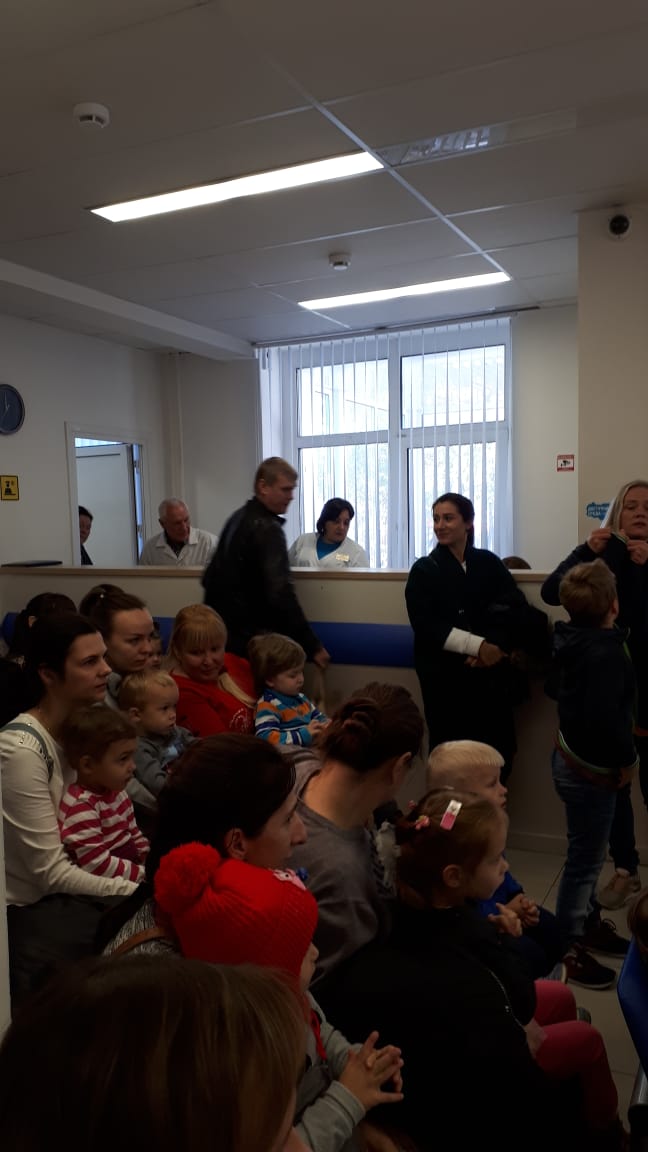 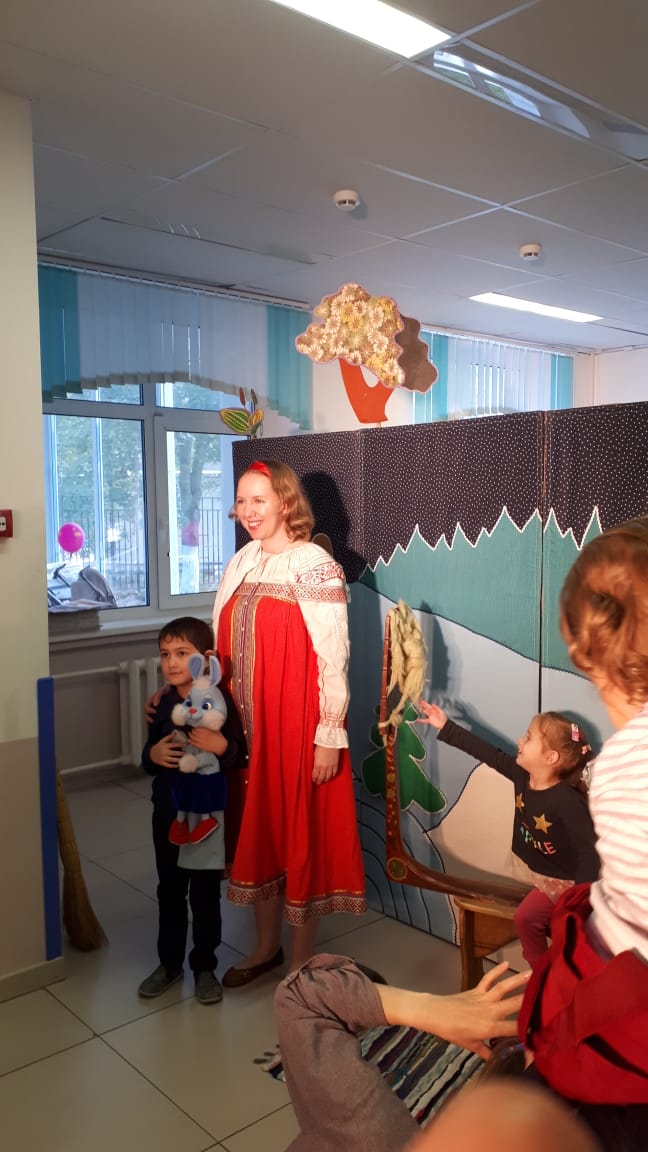 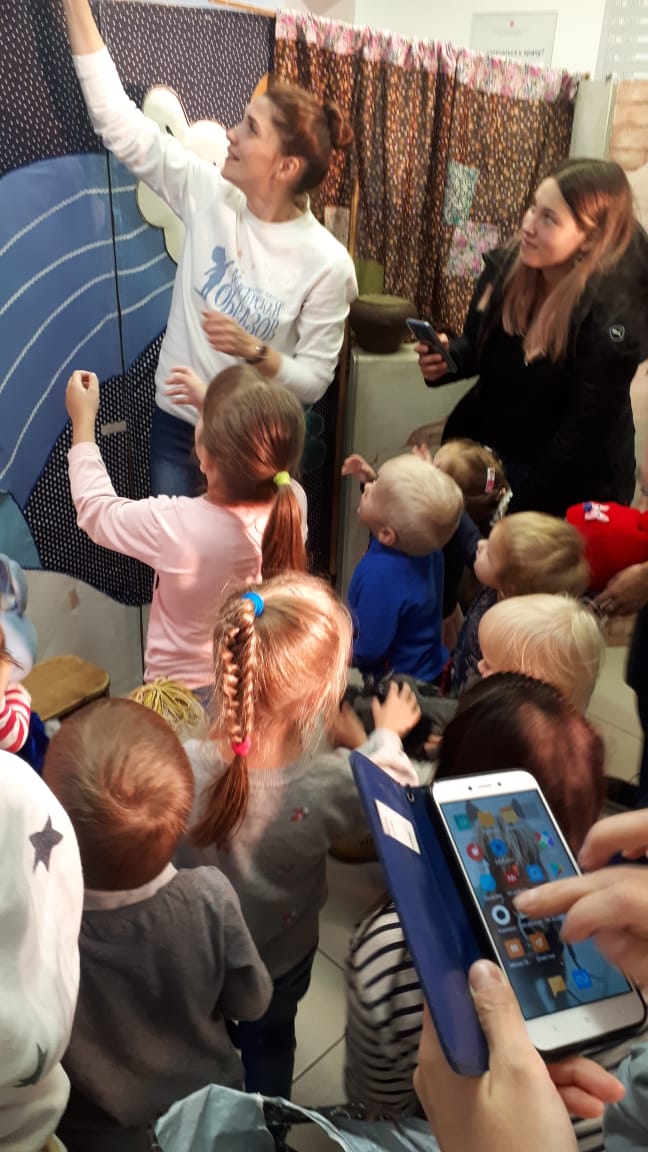 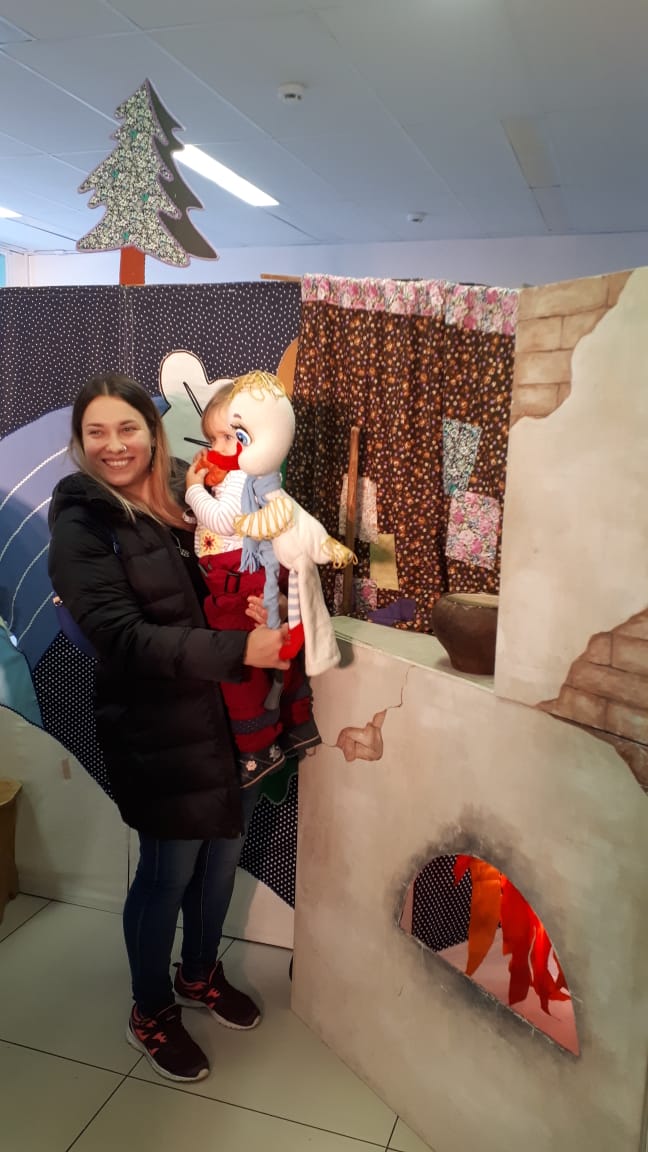 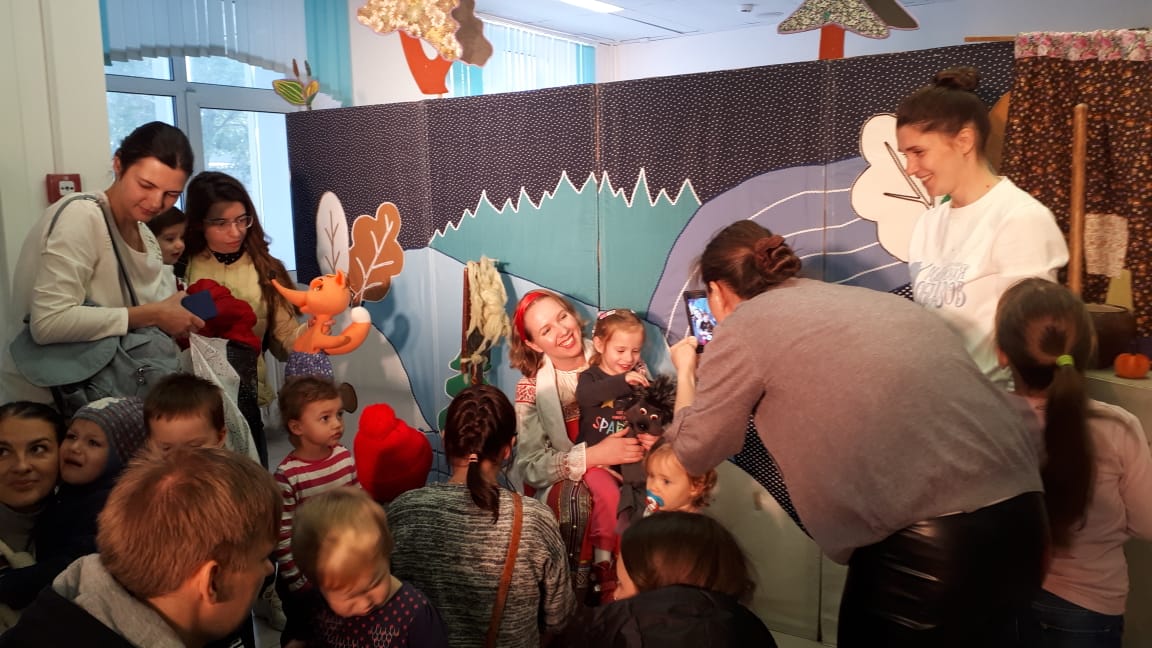 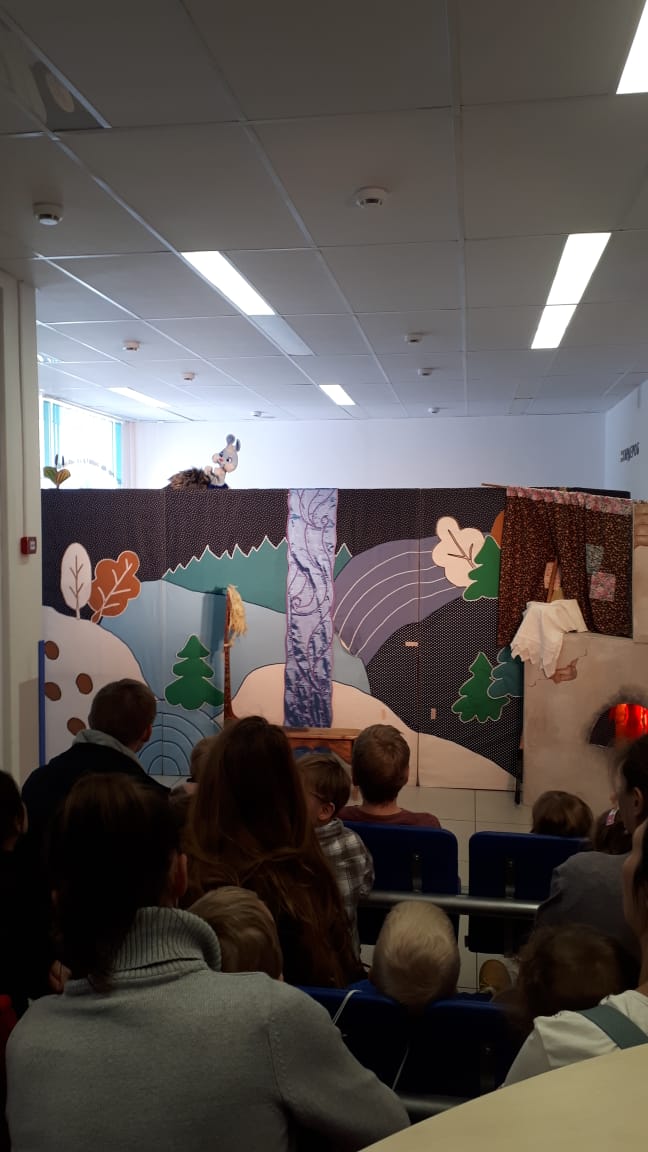 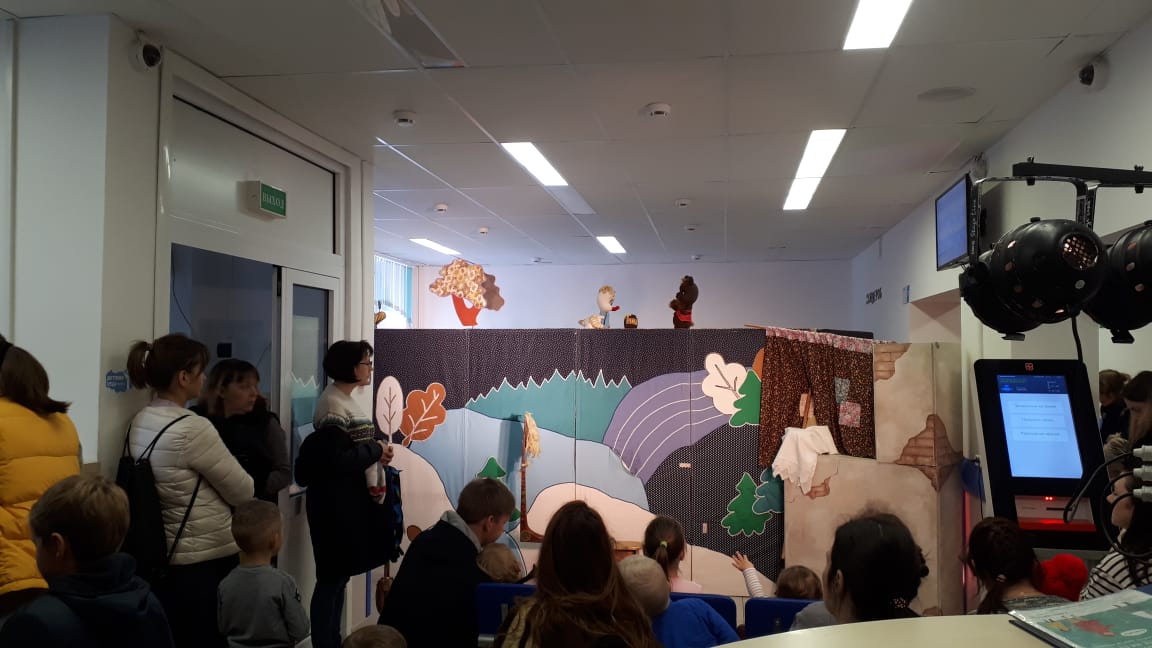 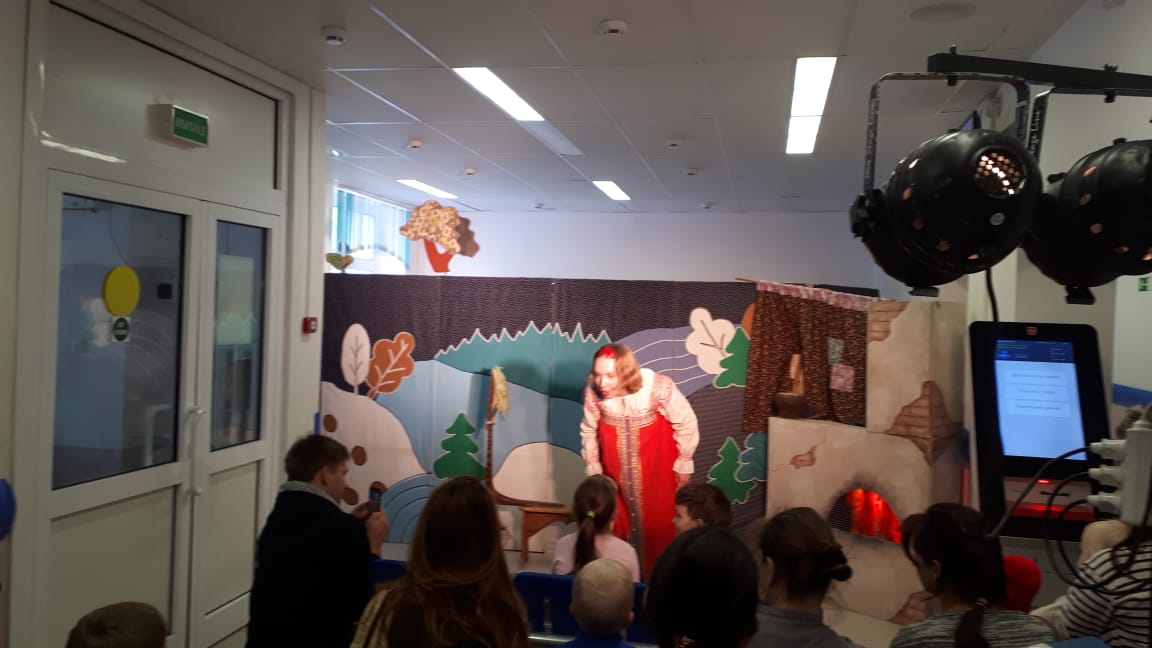 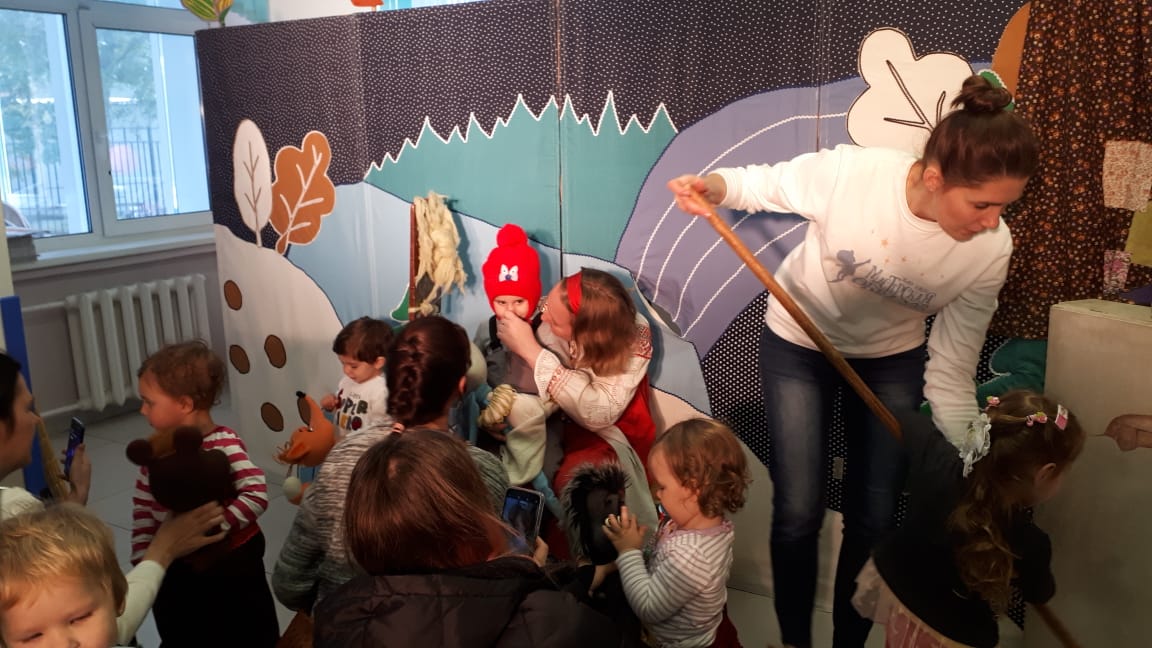 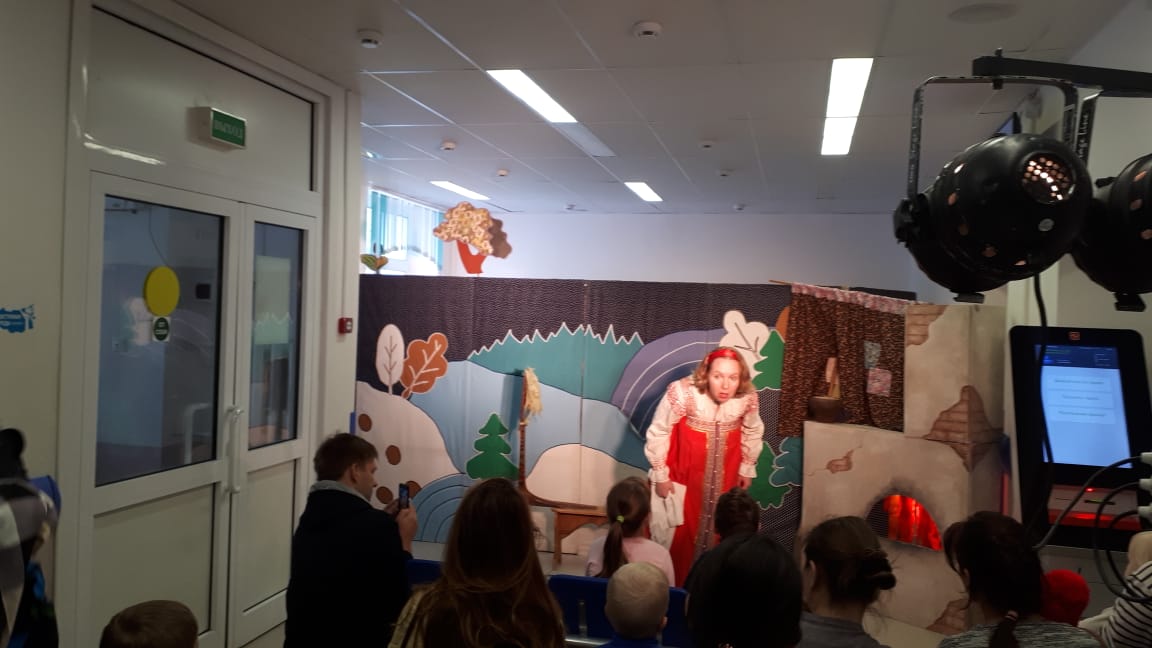 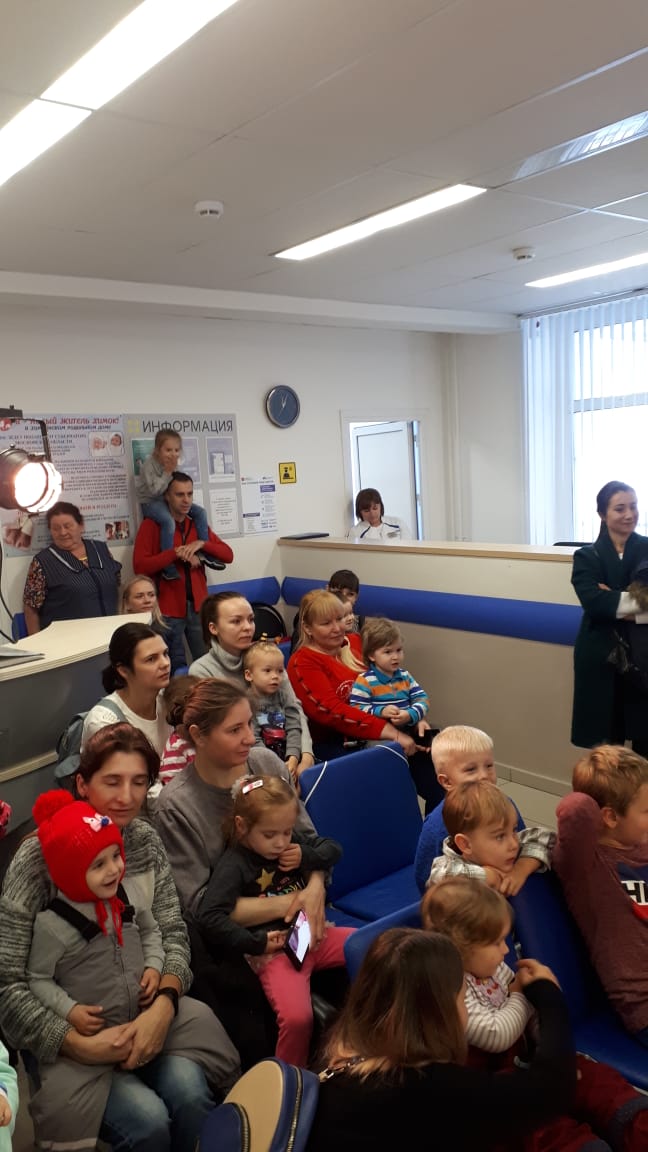 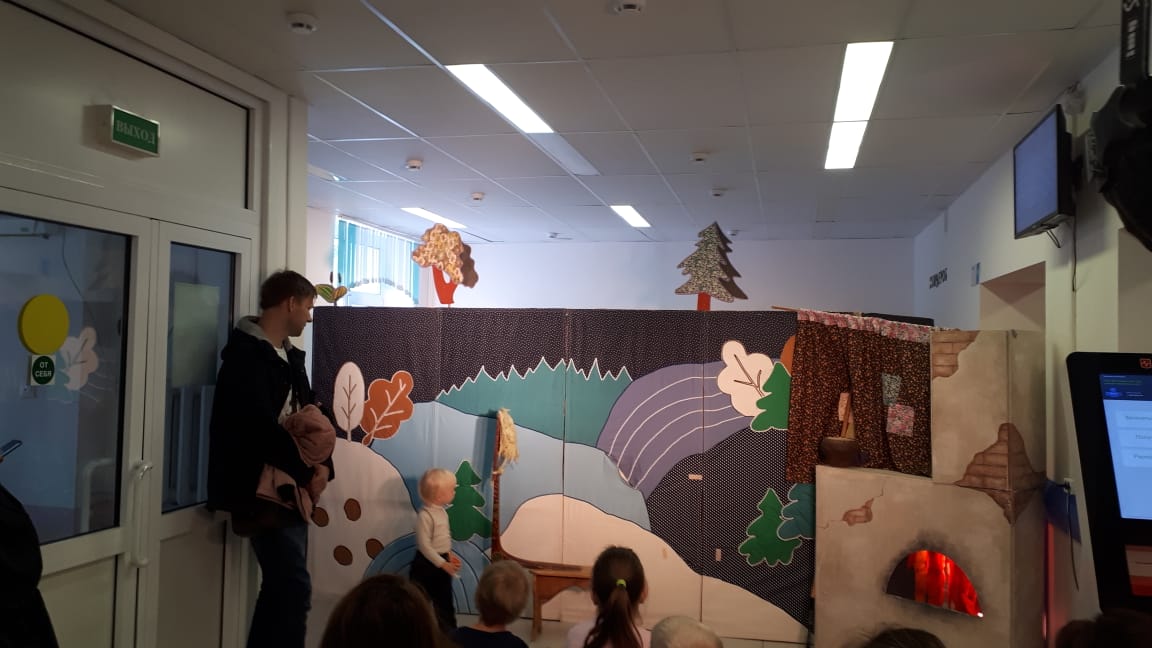 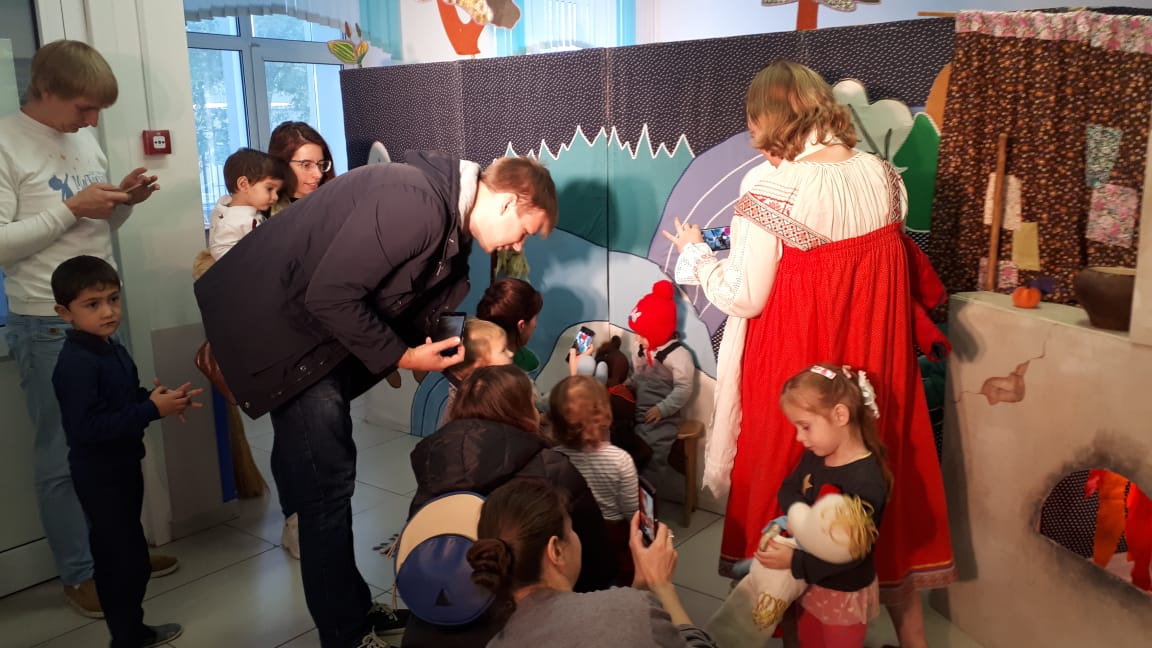 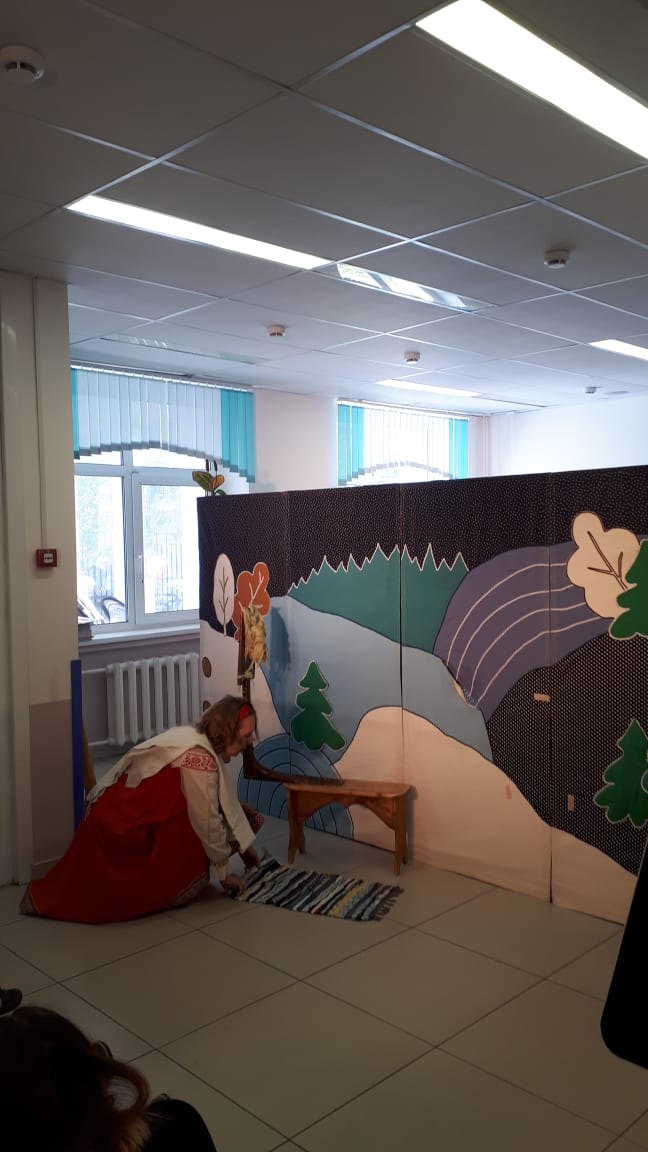 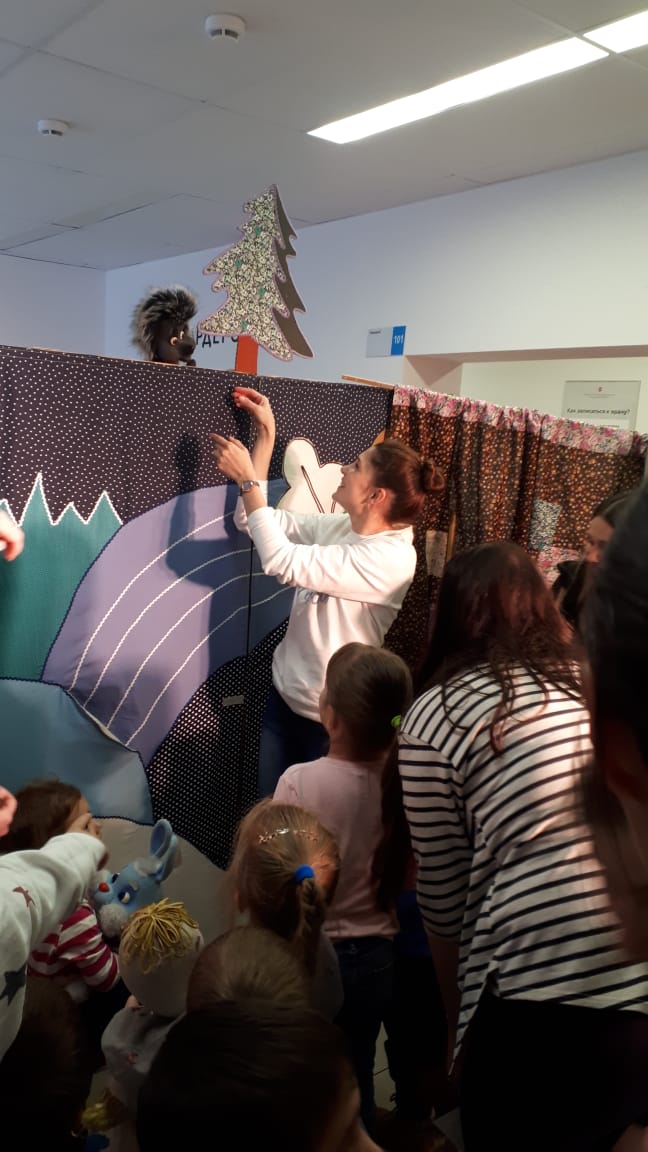 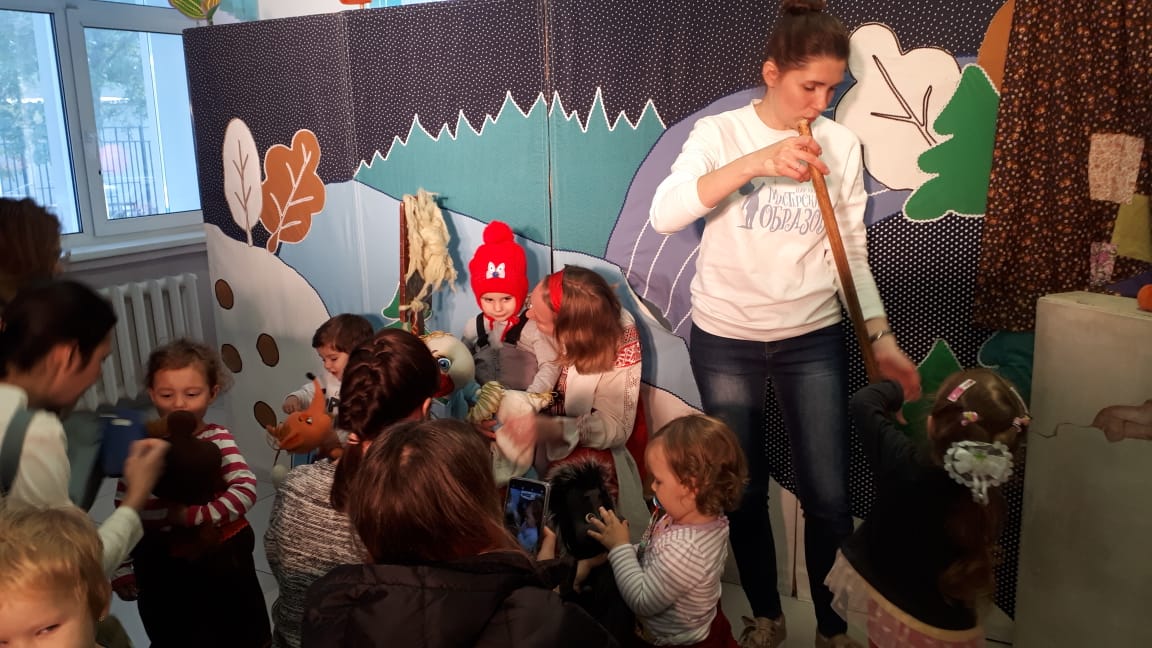 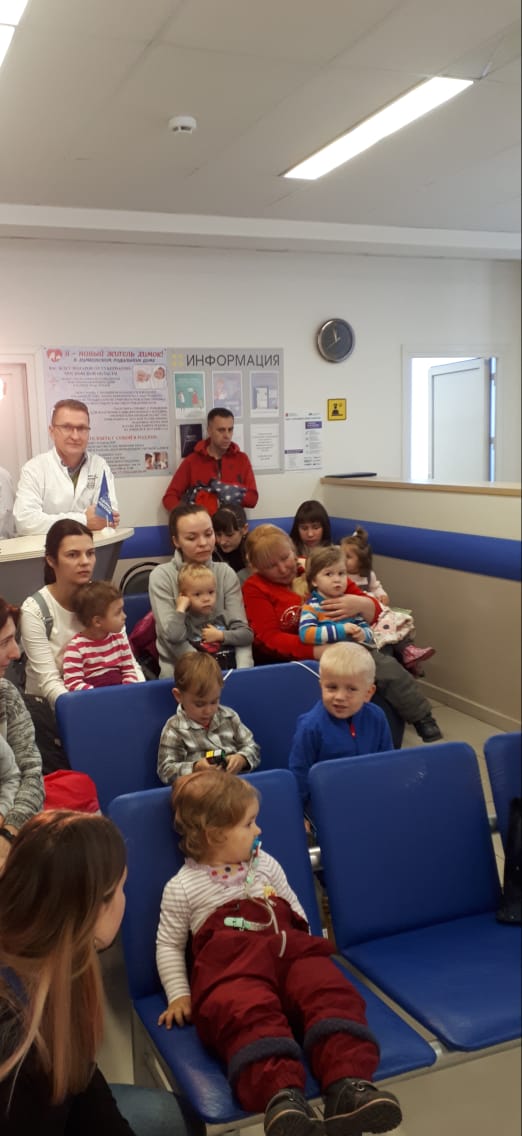 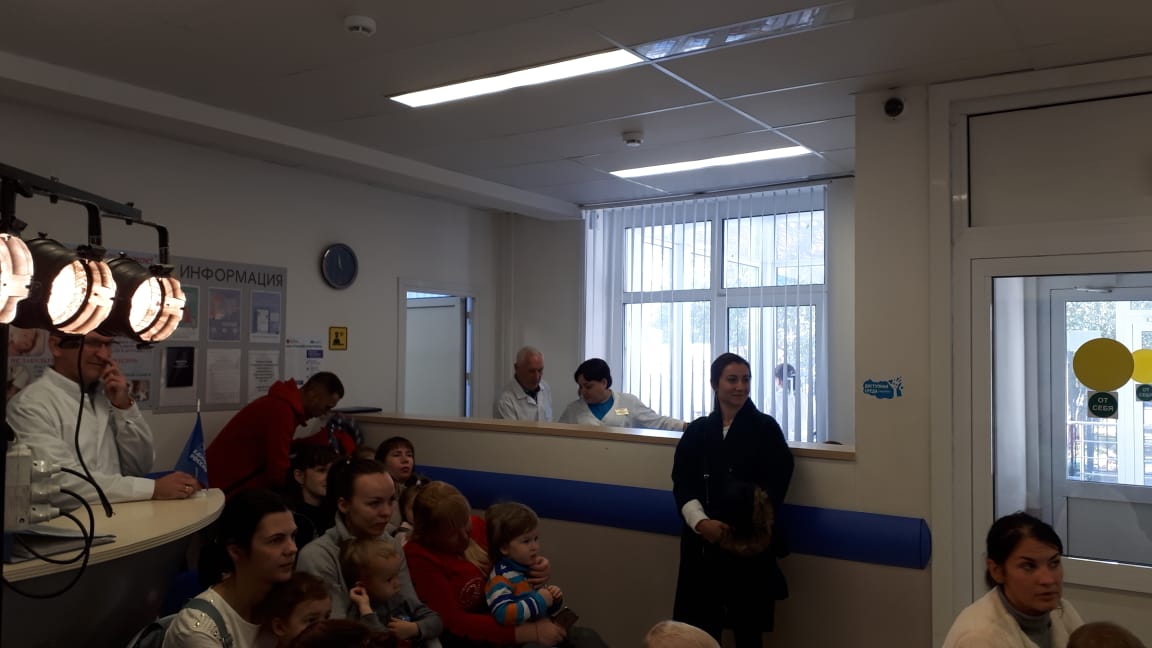 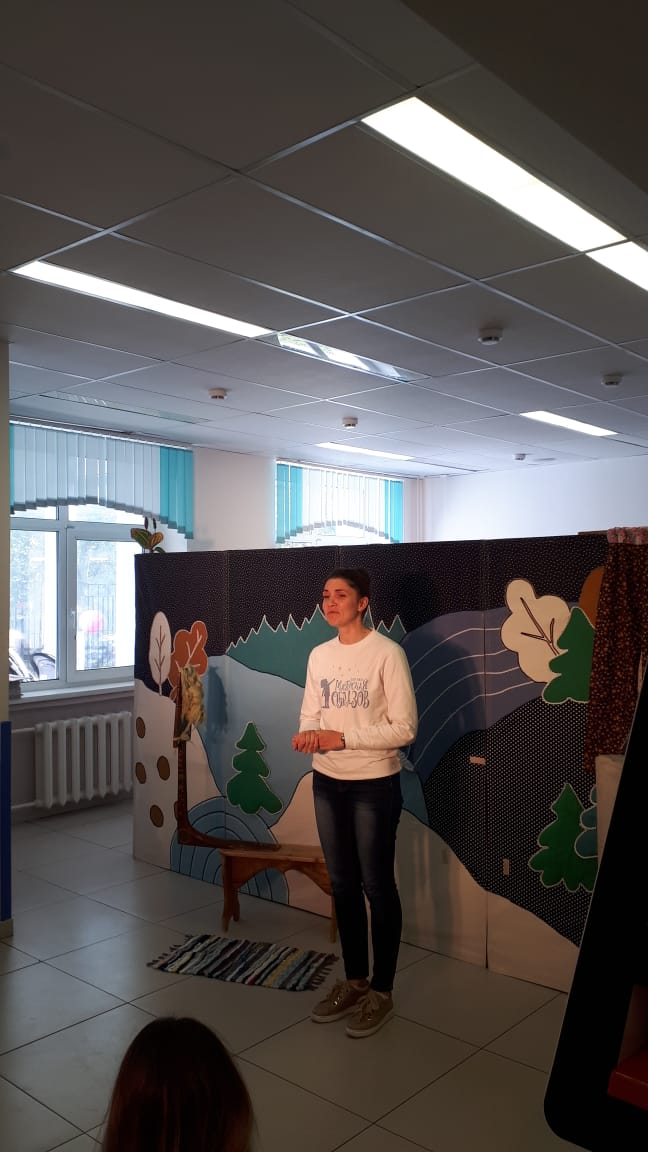 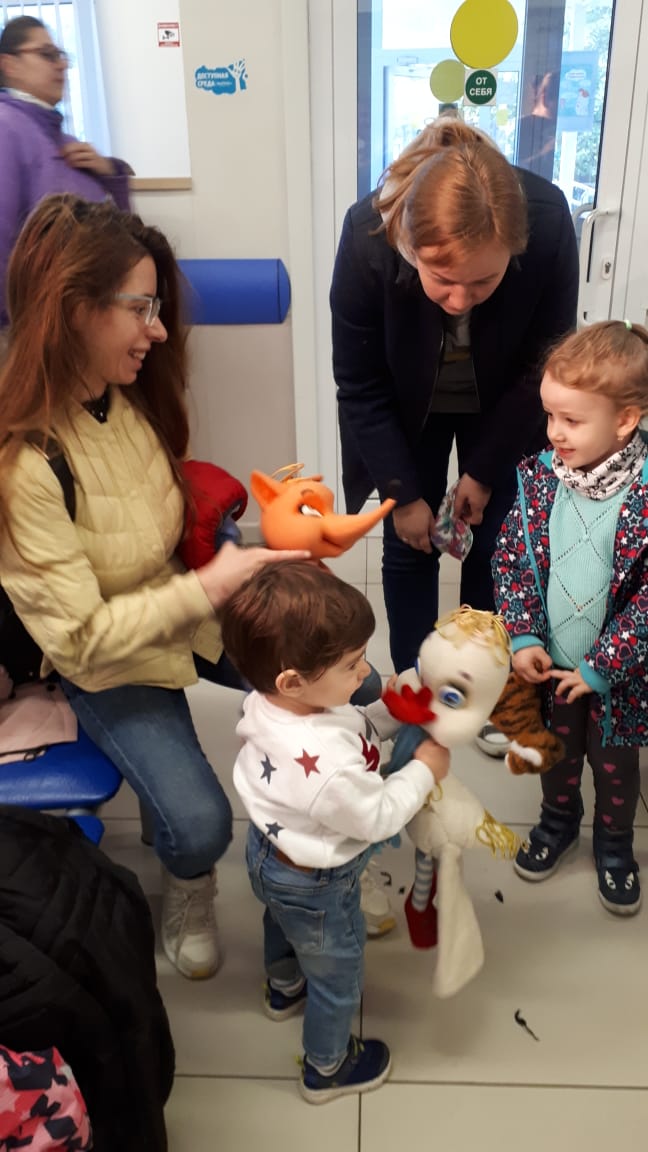 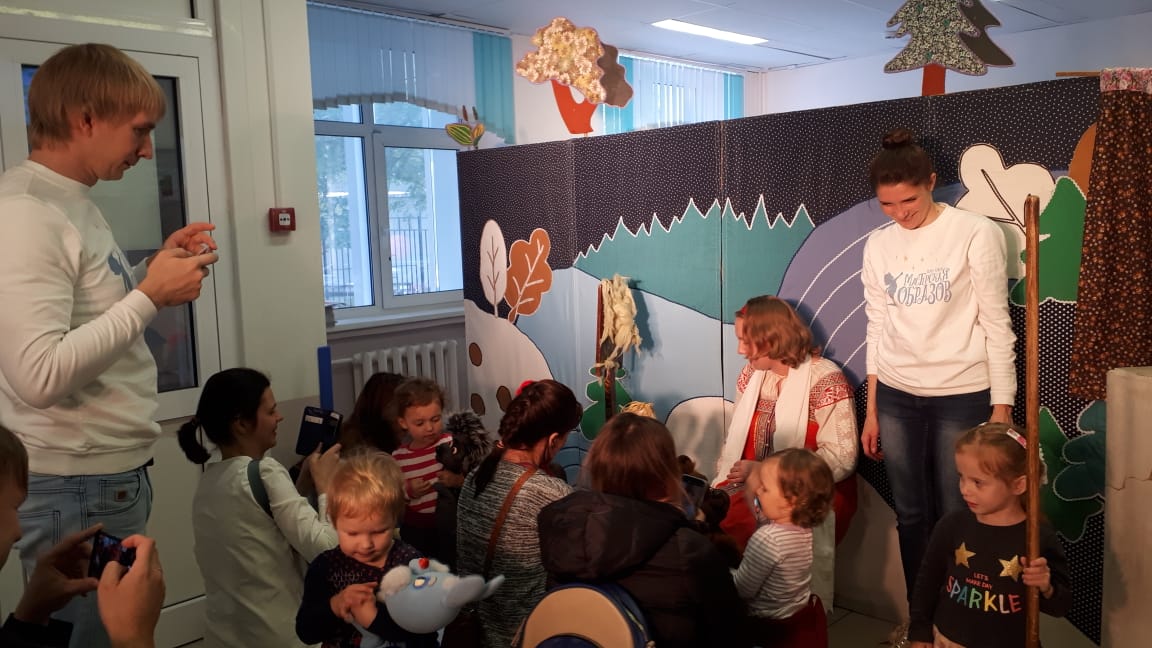 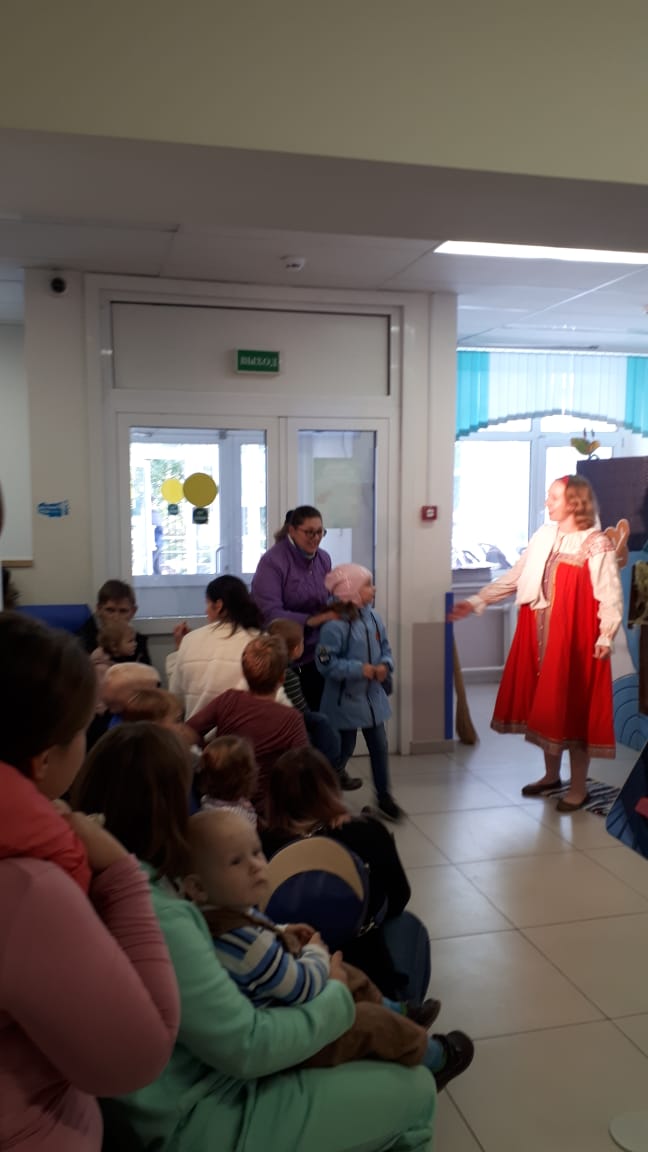 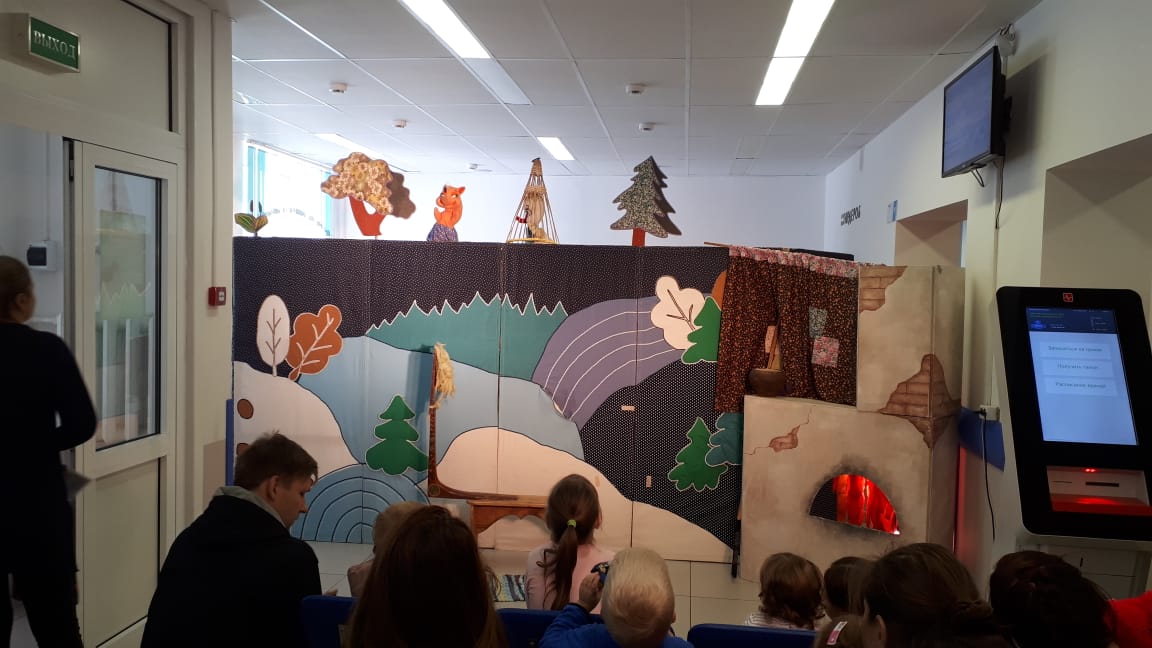 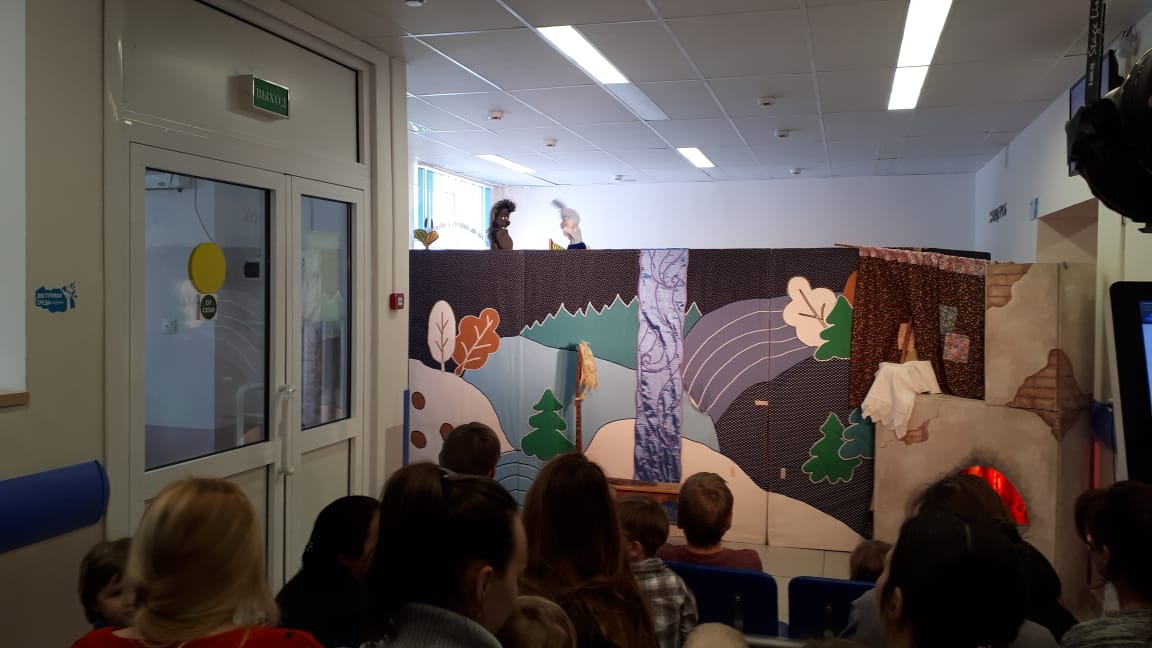